Лексическая тема  «Мебель»(младшая группа)
Васильева Елена Владимировна
Воспитатель ГБДОУ №26 
Московского р-на С-Петербурга
Чего не хватает?
Под столом уселась кошка,
А над нею стол без …
                (ножки)
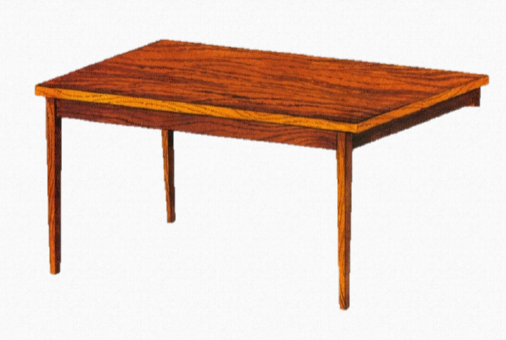 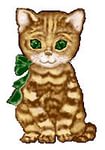 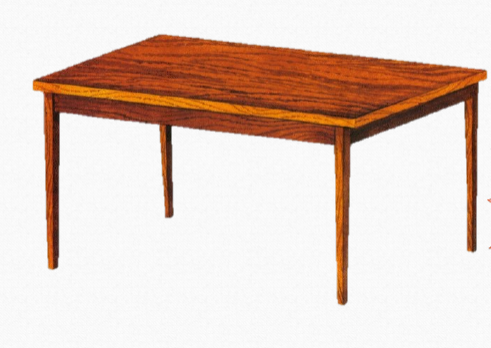 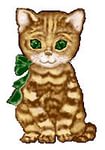 А на этой вот картинке 
Нарисован стул без …   
                      (спинки)
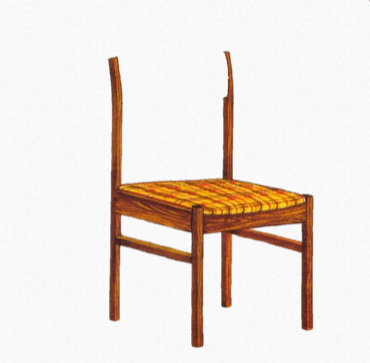 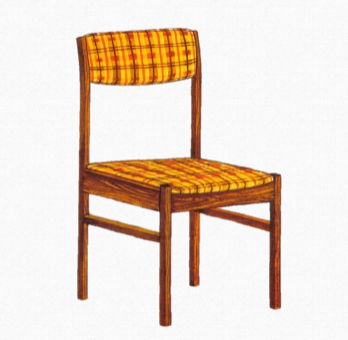 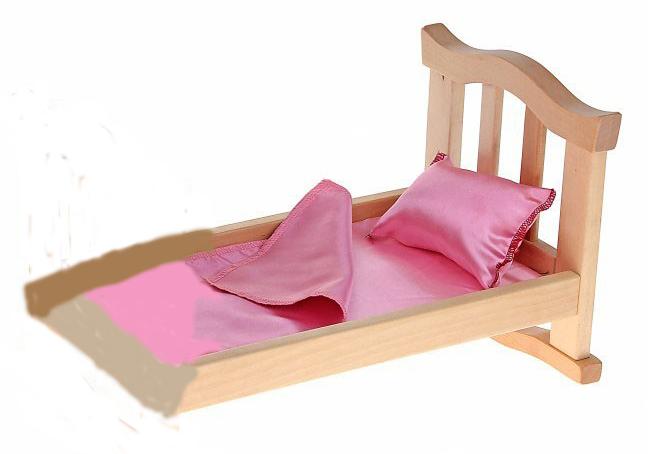 У кровати на картинке
Не хватает только … (спинки)
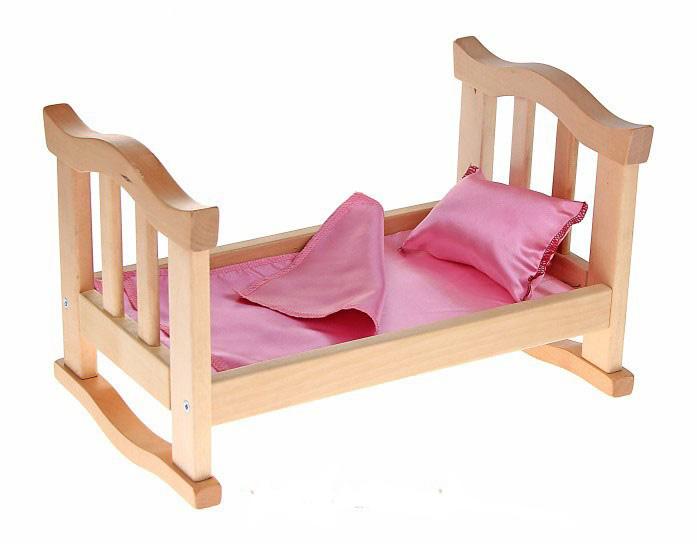 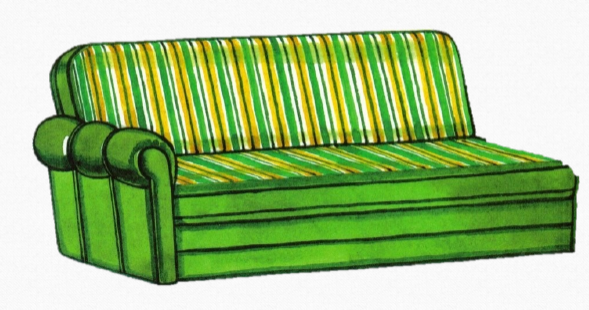 И на этой вот картинке 
Тоже не хватает …
                       ( спинки )
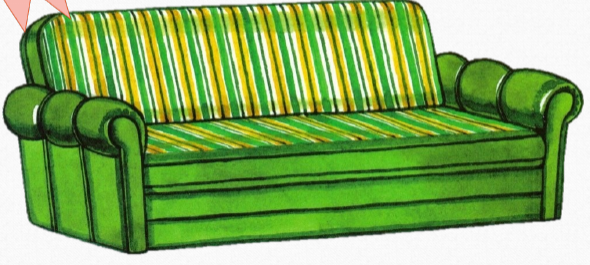 си
Посмотри и запомни эту мебель
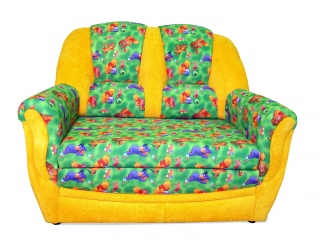 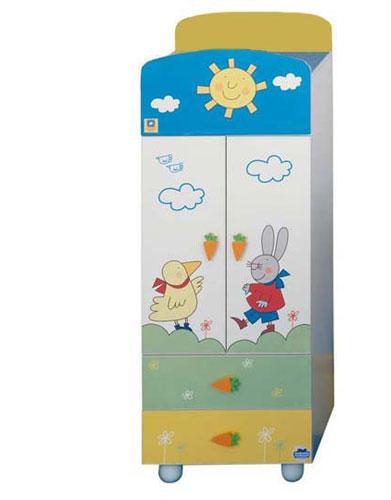 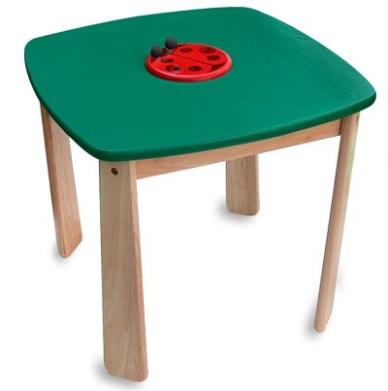 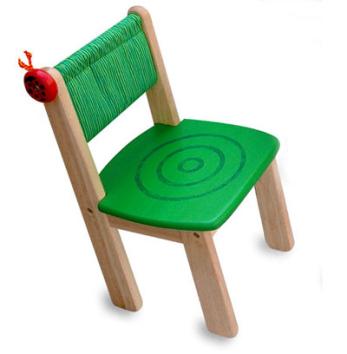 Угадай, чего не стало?
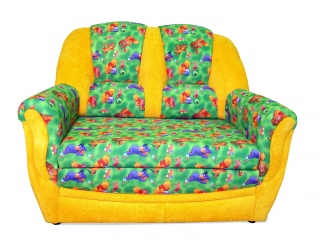 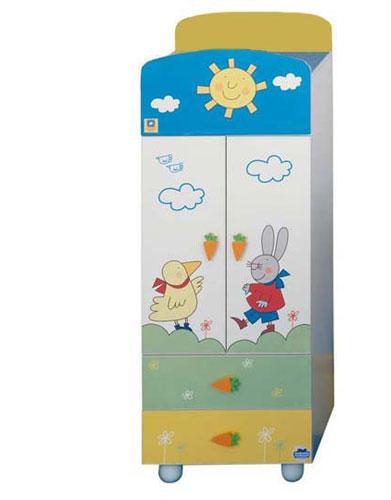 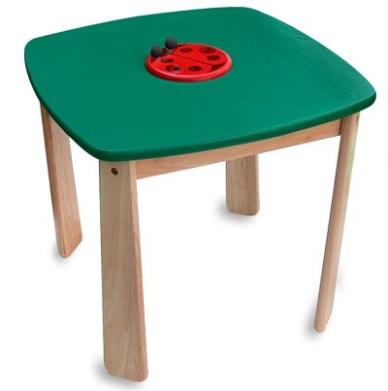 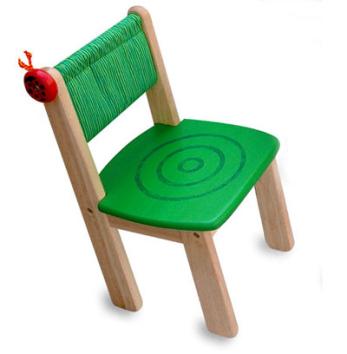 Что лишнее?
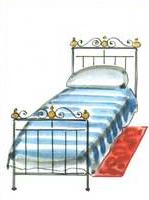 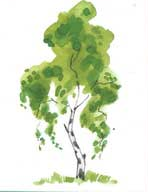 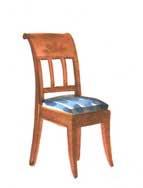 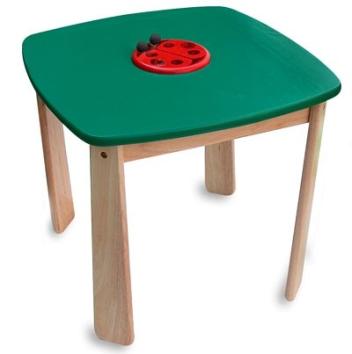 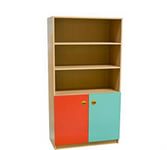 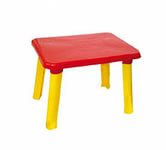 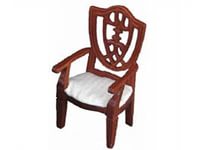 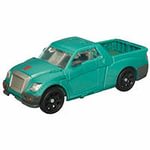 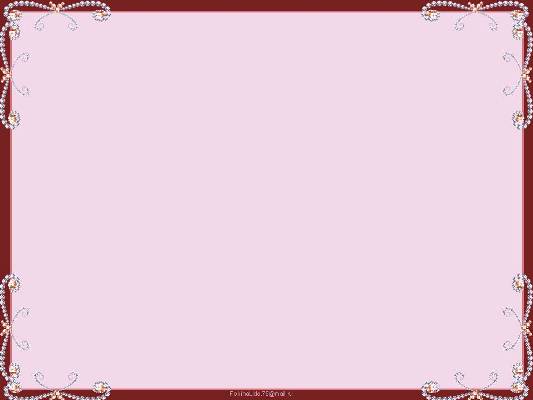 молодцы! !
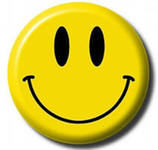